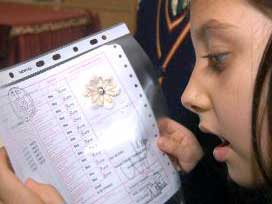 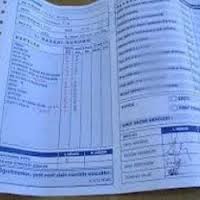 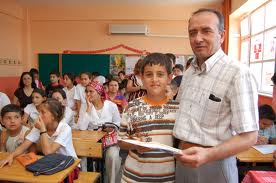 AMEL DEFTERİ VE KARNE
VEHBİ AKŞİT
KOCAELİ MERKEZ VAİZİ
BELÇİKA DİN GÖREVLİSİ
www.vehbiaksit.net
www.vaazsitesi.net
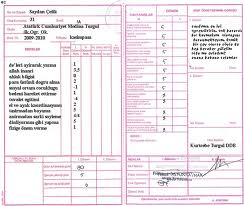 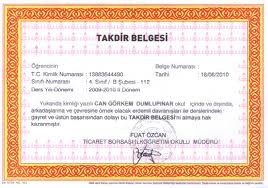 AMEL DEFTERİ VE KARNE- HAYAT ALBÜMÜ
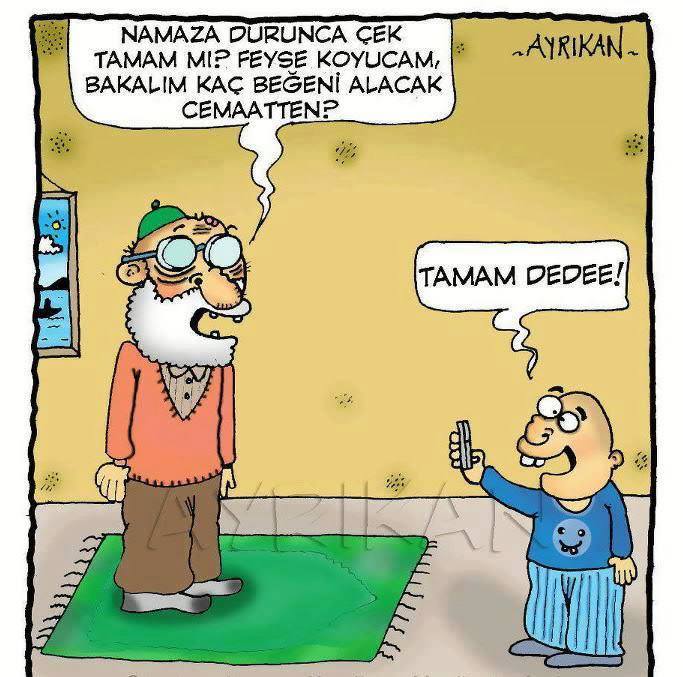 Fotoğraf çekeceğiz, kendimize çeki düzen verir,  üstümüzü başımızı düzeltir, bir de tebessüm ilave ederiz. Çünkü fotoğrafta güzel karelerde olmak isteriz, çirkin ya da uygunsuz bir karede görünmek istemeyiz. Neden? Çünkü ihtiyaca binaen tekrar o fotoğraflara bakılacaktır.

İşte böyle oluşur “Hayat Albümü”, en güzel anlarımızı saklarız, ara sıra albümü açar, anılarımızı tazelemek isteriz.
KEŞKE DEMEDEN ÖNCE
Hüzünleniriz; çünkü geçmiş hayatımız fotoğraf karesinde kalmış ve yaş ilerlemiştir, o günlere tekrar özlem duyar ve asla o günlere geri gidememenin hüznünü yaşarız. Seviniriz; çünkü o geçmiş hayat karelerimize bakar, o günleri tekrar yaşamış gibi seviniriz.
Evet, bazen hayat albümümüzü gözden geçiririz ve anlarız ki, en güzel günler o karelerde kalmıştır. Geçmiş hayatımızda imkânlarımız olduğu halde, yapamadıklarımız için pişmanlık duyarız. “Keşke o günlere geri dönebilseydim, şunu yapar bunu yapardım.” dediğimiz olur, ama artık geri dönüş yoktur, tıpkı öldükten sonra dünyaya geri gelmenin imkânsız olduğu gibi.
Evet, asıl konumuz “Ahiret Albümü” yani “Amel Defteri” Dünya hayatında oluşturduğumuz fotoğraf albümü gibi, Rabbimiz tarafından meleklerce kayıt altına alınan ömür sermayemizde kayıt altına alınmaktadır. 
Her anımız her davranışımız, aynen çekilen fotoğraf kareleri gibi; Allah’ın görevli melekleri tarafından amel defterine kaydedilmektedir.
Yüce Kitabımız Kuran-ı Kerimde Rabbimiz şöyle buyurur;
وَاِنَّ عَلَيْكُمْ لَحَافِظٖينَ 
كِرَامًا كَاتِبٖينَ
يَعْلَمُونَ مَا تَفْعَلُونَ
Şunu iyi bilin ki üzerinizde bekçiler, değerli yazıcılar 
(kiramen kâtibin) vardır, onlar, yapmakta olduklarınızı bilirler. 
 İnfitar Suresi – 10,11,12
Bir başka ayette ise şu şekilde anlatılır;
اِذْ يَتَلَقَّى الْمُتَلَقِّيَانِ عَنِ الْيَمٖينِ وَعَنِ الشِّمَالِ قَعٖيدٌمَا يَلْفِظُ مِنْ قَوْلٍ اِلَّا لَدَيْهِ رَقٖيبٌ عَتٖيدٌ
İki melek (insanın) sağında ve solunda oturarak yaptıklarını yazmaktadırlar. İnsan hiçbir söz söylemez ki, yanında gözetleyen yazmaya hazır bir melek bulunmasın. 
 Kâf Suresi – 17-18
Rabbimiz bizim her anımızı kayıt altına almaktadır ve hesap gününde bize tekrar gösterilecektir ki, dünya hayatında yaptıklarımızı inkâr edemeyelim.
اِنَّا اَنْذَرْنَاكُمْ عَذَابًا قَرٖيبًا يَوْمَ يَنْظُرُ الْمَرْءُ مَا قَدَّمَتْ يَدَاهُ وَيَقُولُ الْكَافِرُ يَا لَيْتَنٖى كُنْتُ تُرَابًا
 O gün kişi önceden yaptıklarına bakacak ve inkârcı kişi: “Keşke toprak olsaydım” diyecektir. 
 Nebe Suresi 40
Tüm hayatımızı amel defterimizde kayıt altına alan ve bizi her an gören Rabbimizin  karşısında, kendimize ne kadar çeki düzen veriyoruz hiç düşündük mü?
İlahi kameralar bizi kaydediyor
Diyelim ki bulunduğumuz bir yerde güvenlik kameraları var, bizde bu kameraların farkındayız. 
Ne yaparız? 
Hemen yanımızda birisi varsa “Arkadaş davranışlarımıza ve hareketlerimize dikkat edelim, bak burada kameralar var” hemen kameraların farkına vardığımız vakit davranışlarımız hal ve hareketlerimiz değişir, çünkü bizi izleyen birileri vardır hissine kapılırız, kim bilir belki o an kameraların başında kimse yoktur
Hayatımız filme alınıyor
Peki, Rabbimiz her anımızı izlemiyor mu? 
Rabbimizin emri ile sağımızda ve solumuzda bulunan tüm hayatımızı kayıt altına alan yazıcı melekler olan Kiramen Kâtibin meleklerinin ne kadar farkındayız? 
Asıl Rabbimizin karşısında kendimize çeki düzen vermemiz gerekmez mi? 
İşte bu bilinç ile hayatımıza hal ve davranışlarımıza İslami ölçüde çeki düzen vermemiz gerekir.
Vay halimize dememek için
Rabbimizin şu ayetine kulak verelim,

وَوُضِعَ الْكِتَابُ فَتَرَى الْمُجْرِمٖينَ مُشْفِقٖينَ مِمَّا فٖيهِ وَيَقُولُونَ يَا وَيْلَتَنَا مَالِ هٰذَا الْكِتَابِ لَا يُغَادِرُ صَغٖيرَةً وَلَا كَبٖيرَةً اِلَّا اَحْصٰیهَا وَوَجَدُوا مَا عَمِلُوا حَاضِرًا وَلَا يَظْلِمُ رَبُّكَ اَحَدًا 
Kitap ortaya konmuştur: Suçluların, onda yazılı olanlardan korkmuş olduklarını görürsün. “Vay halimize! derler, bu nasıl kitapmış! Küçük büyük hiçbir şey bırakmaksızın (yaptıklarımızın) hepsini sayıp dökmüş!” BöyIece yaptıklarını karşılarında bulmuşlardır. Senin Rabbin hiç kimseye zulmetmez. Kehf Suresi 49
Fotoğraflarımız düzgün olsun
Evet, dünyada ki tüm hayatımız amel defterinde kayıt altına alınmaktadır ve hesap gününde tüm hayatımız ve tüm gizli açıklarımız tekrardan ve bütün insanların önünde bizlere izlettirilecektir. 
Mahşerde hesap gününde kötü ve uygunsuz karelerimizin olmasını ve bunların tüm insanlara gösterilmesini istemeyiz değil mi?
O halde vaazımızın başında belirttiğimiz fotoğraf karesinde güzel görünmeyi, şimdide amel defterine kaydedilen hayat karelerimizde de İslami ölçüde güzel görünüp, gülümsemeyi elden bırakmayalım.
Kendimize çeki düzen vermeliyiz
Bir kulun karşısında bile izlendiğimizi düşündüğümüzde kendimize çeki düzen veriyorsak, bizi yaratan ve bize hayat veren Rabbimizin bizi her an izlediğini ve O’nun karşısında nasıl bir kıyamda durmamız gerektiğinin farkında olmalıyız.

 İşte bu şekilde her zaman daima huzurdaymış gibi hayatlarını sürdürmüşlerdir. Çünkü kulluğun bir sınırı yoktur, zaman ve mevkide önemli değildir.
Daima Allah’ın huzurunda hissetmeliyiz kendimizi
Peki kulluk bilincini nasıl canlı tutacağız?
Öncelikle namaz kılmalıyız, ancak hakkıyla beş vakit namazı eda etmekle kulluk bilincimizi canlı tutabiliriz. Çünkü namaz bütün kötülüklerden alıkoyduğu gibi, amel defterimizde de namaz ve güzel karelerimizin olmasına vesile olacaktır. Namaz kılan ve namazının bilincinde olan insan, iş yerinde, evinde, çarşıda, sokakta, hatta uykusunda bile hep kulluğu devam eder. Namaz, Huzur-u daimîde, yani her an Allah’ın huzurunda olma bilincini canlı tutar. Rabbimiz, hesap gününde bizi hesaba çekerken, ve tüm hayatımızı sinema gibi bize ve tüm insanlara gösterdiği vakit o an tüm hayat sinemamızda namaz ile dolu anlarımızın çok olmasını isteriz değil mi? O halde namazı kılmayı ihmal etmeyelim.
Kalp şükre durursa baş secdeye varır
Günde beş vakit hakkıyla eda edilen namaz ile, Rabbimize olan saygımızı hal ve hareketlerimizle dile getirmeliyiz. “Allah’ım sen varsın ve beni gördüğünü biliyorum ve Senin huzurunda emrettiğin Namaz ile durup başımı secdeye koyuyorum.”
Amel Defterinde Namaz karelerimizi çoğaltmaya çalışalım. Namazı en büyük ibadet sayıp, Onu hakkıyla eda etmeye çalışalım, çünkü hakkıyla eda edilen namaz, insanı hiçbir zaman manevi kameralar mahiyetinde olan yazıcı meleklerden ve Rabbinin her an kendisini gördüğünden gafil etmez. Çünkü her hal ve davranışlarımızın kayıt altında olduğunu biliriz.
Karnemiz Nasıl?
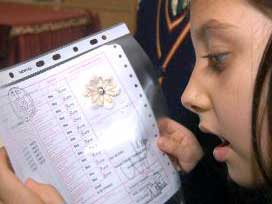 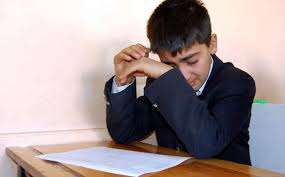 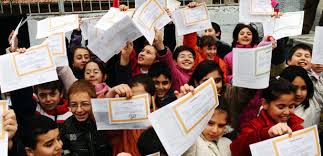 AMEL DEFTERİ VE KARNEMİZ
Amel Defteri: İnsanların dünyada benimsedikleri inançlar ile yaptıkları amellerin kayıtlı bulunduğu ve ahirette kendilerine verileceği bildirilen defter (kitap) veya mahşerde hesabın görülmesinden sonra sahibinin durumunu açıklayan belgedir.
Karne: Her dersten öğrencilerin aldıkları not durumlarını gösterir belge. Lazım olduğu zaman koparılarak kullanılan küçük belge. Memurların tedavi oldukları zaman, yapılan işlemin kaydedildiği belge, sağlık karnesi gibi.[
Kur’an’da Amel Defteri
Kur’an’da, kitap ve suhuf adıyla zikredilen amel defterine kitabu’l-a’mal, sahifetu’l-a’mal da denir. Kur’an’da insanın dünyada yaptığı amellerin kıyamet günü açılmış bir kitapta kendisine gösterileceği ve herkesten kendi kitabını okumasının isteneceği belirtilmektedir.
(İsra, 17/ 13-14)
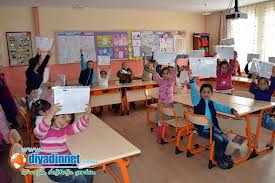 وَكُلَّ اِنْسَانٍ اَلْزَمْنَاهُ طَائِرَهُ فٖى عُنُقِهٖ وَنُخْرِجُ لَهُ يَوْمَ الْقِيٰمَةِ كِتَابًا يَلْقٰيهُ مَنْشُورًا اِقْرَاْ كِتَابَكَ كَفٰى بِنَفْسِكَ الْيَوْمَ عَلَيْكَ حَسٖيبًا
 “Her insanın amelini (veya kaderini) boynuna bağladık. İnsan için kıyamet gününde, açılmış olarak önüne konacak bir kitap çıkarırız. Kitabını oku! Bugün sana hesap sorucu olarak kendi nefsin yeter.”  
(İSRA SURESİ – 13-14. AYETLER)
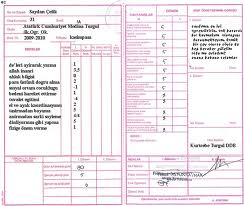 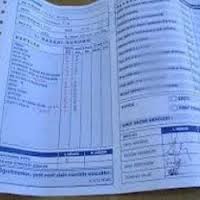 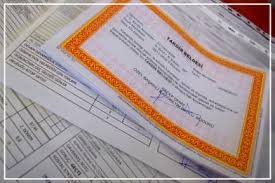 Bugün karne günü
Bugün milyonlarca öğrenci karnelerini alıyor. 
Çocuklarımız ilk dönemde gördükleri derslerin karşılığında öğretmenleri tarafından değerlendirilecek.
Öğrencilerin kimi takdir, teşekkür belgesi getirecek, kimi de zayıf getirecek
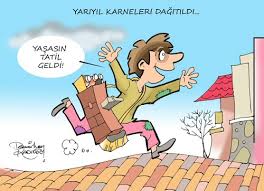 Amel defterleri, okuma-yazma bilmese dahi Allah’ın vereceği bir yetenekle herkes tarafından okunabilecektir. Amel defterleri cennetliklere sağdan, cehennemliklere soldan veya arkadan verilecektir. Defteri sağdan verilenler Kur’an’da ASHABU’L-YEMİN, soldan ve arkadan verilenler ASHABU’Ş-ŞİMAL diye anılır:
فَأَمَّا مَنْ أُوتِيَ كِتَابَهُ بِيَمِينِهِ فَيَقُولُ هَاؤُمُ اقْرَؤُوا كِتَابِيهْ:إِنِّي ظَنَنتُ أَنِّي مُلَاقٍ حِسَابِيهْ:فَهُوَ فِي عِيشَةٍ رَّاضِيَةٍ:فِي جَنَّةٍ عَالِيَةٍ قُطُوفُهَا دَانِيَةٌ:كُلُوا وَاشْرَبُوا هَنِيئاً بِمَا أَسْلَفْتُمْ فِي الْأَيَّامِ الْخَالِيَةِ:وَأَمَّا مَنْ أُوتِيَ كِتَابَهُ بِشِمَالِهِ فَيَقُولُ يَا لَيْتَنِي لَمْ أُوتَ كِتَابِيهْ:
 
     “Kitabı sağ tarafından verilen: “Alın, kitabımı okuyun” der. “Doğrusu ben, hesabımla karşılaşacağımı zaten biliyordum. Artık o, hoşnut kalacağı bir hayat içindedir, Yüce bir cennette, Meyveleri sarkmış halde. (Onlara denir ki:) “Geçmiş günlerde işlediklerinize (iyi amellerinize) karşılık, afiyetle yiyin, için.” Kitabı sol tarafından verilene gelince, der ki: “Keşke, bana kitabım verilmeseydi!”
(HAKKA SURESİ – 19-25. AYETLER)
Amel Defterlerimizi sağımızdan almayı Allah nasip etsin inşallah
Defterin sağ taraftan verilmesi bir müjde, soldan veya arkadan verilmesi ise bir azap işareti olacaktır.
     Dünyada ise amel defteri olarak düşünebileceğimiz karneler, öğrencilere yılda iki defa verilmektedir. Karne verilirken  sağdan, soldan veya arkadan verilmemekle beraber, karneyi alanlar, ders notlarını gördükleri zaman bunun iyiye veya kötüye işaret olup olmadığı gayet iyi anlamaktadırlar.
     Kur’an-ı Kerim’de, insanın dünya hayatındaki didinmeleri sona erip Rabbine kavuştuğunda şayet kitabı sağ eline verilenlerden ise hesabının kolay olacağı ve mutlu bir hayatı hak edeceği, kitabı arkadan verilenlerden ise alevli ateşe atılacağı bildirilmiştir:
Ertelediğimiz yarınlar bir gün gelecek
Aman Allah’ım! Karne! Çalışmaların/başarının yahut başarısızlığın, sevincin veya üzüntünün belgesi. Nihayet geçici bir dünya, geçici bir belge! Fânilikler içinde ebedîliği, sınavlar içinde “imtihan dünyası” yaşayan, sonunda alacağımız karneye göre ebedî saadet ya da ebedî felaket! Dünyada zayıf karnelerin telafisi mümkün, zayıf derslerin düzeltilmesi muhtemel. Ancak “Son dâvet” geldiğinde karnemiz düzgün değilse, hazırlıksız yakalanmışsak, “yarın, yarın” diyerek ertelemişsek yapmamız gereken amelleri...
Karne günü geldi çattı
Âyetler bugün nâzil olmuş gibi bize o karneyi ve o “karne günü”nü hatırlatıyor: O gün yargılanmak üzere huzura çıkarılacaksınız; en gizli sırrınız bile gizli kalmayacak. Karnesi sağ tarafından verilen kimseye gelince... O sevinçle şakıyacak: ‘Hey millet! Alın işte okuyun karnemi! Kesinlikle ben hesabımla yüzleşeceğime gönülden inanmıştım.’ O kendini mesut ve bahtiyar eden bir hayatın içinde bulacak. Yüce bir cennette. Hemen yakınında amellerinin meyveleri. (Kendilerine) ‘Bu günler için geçmişte peşinen takdim ettiklerinize karşılık yiyin için âfiyet olsun’ denilecek. Tıpkı teşekkür/takdir alan, karnelerini gösterme yarışına giren öğrenciler gibi. Aman Allah’ım âyetler şimdi nazil olmuş gibi...
Sol tarafından  karne alanlar
Karnesi sol tarafından verilen kimseye gelince... Sonunda o da şöyle sızlanacak: ‘Eyvah! Keşke hiç karne almasaydım. Ve hesabımın ne olduğunu keşke hiç bilmeseydim. Ah! Keşke ölüm, işi tamamen bitiren (mutlak bir yok oluş) olsaydı. Malım başıma gelen hiçbir belayı def etmedi. Gücüm elimde patladı.’ (69 Hâkka 18-29)
Oku kitabını!
Cenab-ı Hak Kur’an-ı Kerim’inde “Kitabı, sicili sağ eline tutuşturulan haykıracak: ‘Gelin hepiniz gelin şu sicilimi okuyun.’ O kendini mesut ve bahtiyar eden bir hayatın içinde bulacak. ‘Oku kitabını’ dendiğinde okuyacağımız şeyler de, bizim dünyada iken yapıp ettiklerimiz olacak. “Bu kitap küçük büyük bir şey bırakmamış, her birini teker teker saymış!” diyeceğiz o karne gününde! Tıpkı zayıflarımızı kabullenmesek de karnenin yalan söylemediği gibi.  Şaşırıp hayret de etmiyoruz, kabulleniyoruz. Kabahati yok karnenin çünkü. O karneyi dolduran bizim notlarımız, amellerimiz... Saçımız başımız darmadağınıksa, bizi öyle gösteren aynanın ne kabahati var?
Kalb-i Selim
يَوْمَ لَا يَنْفَعُ مَالٌ وَلَا بَنُونَ اِلَّا مَنْ اَتَى اللّٰهَ بِقَلْبٍ سَلٖيمٍ
"O gün ki ne mal fayda verir ne oğullar!"   "Allah'a arınmış bir kalp ile gelen başka."  (Şuara 88-89)
Yaratan’ın “Orada mal ve evlat fayda vermez” dedikten sonra, bizlerden istediği “kalbi selim”in nasıl ortaya çıkacağına kafa yorduk mu hiç? Nedir o kalb-i selim? Acaba oraya gidip geldikten sonra bir “Hayat defteri” yazacak olsaydık, bugün yazdıklarımızı yazar mıydık?
Herkes yarına ne gönderdiğine baksın
Aynı karneyi mi alırdık, aynı notlar mı olurdu karnemizde? 

يَا اَيُّهَا الَّذٖينَ اٰمَنُوا اتَّقُوا اللّٰهَ وَلْتَنْظُرْ نَفْسٌ مَا قَدَّمَتْ لِغَدٍ وَاتَّقُوا اللّٰهَ اِنَّ اللّٰهَ خَبٖيرٌ بِمَا تَعْمَلُونَ
“Herkes yarına ne gönderdiğine baksın.” diyor ölümü ve hayatı Yaratan Rabbimiz.  (Haşir Suresi, 18)
Neyi yaptığına, neyi yapmadığına, neyi nasıl yaptığına baksın. Çünkü yarın, herkesin önüne neyi yapıp neyi yapmadığı, neyi nasıl yaptığı konacak. Herkes görecek ve bilecek ne yapıp ne yapmadığını.
Nasıl bilirsiniz?
Âhirette açılacak bu dünyada doldurduğumuz sicilimiz, karnemiz gidecek öbür âleme. İşte bu “amel defteri” gidecek insanla birlikte... Hani şu “Nasıl bilirsiniz?” sorusuna verilen cevapta “İyi biliriz” cümlesini doğrulayacak veya doğrulamayacak amel defteri… 
Yâni karnemiz! Hükmün sadece ve sadece Allah’a ait olacağı o gün karneler verilecek. O hayat defteri açılacak. Evet, ‘nereye kaçmalı?’ diye düşünüldüğünde ‘kime sığınmalı, dayanmalı, güvenmeli?’ diye sorulduğunda, O Büyük Gün hatıra gelecek. Öyle bir gün ki, güveneceklerinizin de güvene muhtaç olduğu bir gün…
Kaçacak delik arayacağız?
Sığınacaklarınızın da sığınacak delik aradıkları bir gün. Kendilerini dayanak olarak lanse edenlerin dayanacak yer aradıkları bir gün... 
Kur'an'da "O gün, kişi kaçar kardeşinden, annesinden ve babasından..." denilen gün gelmeden, "Beşikteki bebelerin saçlarını ağartan" diye nitelendirilen gün gelmeden, karnelerimiz ellerimize tutuşturulmadan, 
“Eynel mefer?” (Nereye kaçmalı?) 
“Fefirru illallah” (Kaçınız Allah’a)” hitabını unutmadan yaşamak varken, iftihar edeceğimiz karnelerle Rabbimizin bize sunacağı nimetlere konmak varken, ‘bu perişan hale düşmeye değer miydi?’nin hesabını bugün yapamaz mıyız? Daha karnemize son notlar yazılmadan, iş işten geçmeden... Ya karneleri gösterilemeyecek kadar kötü olanlar! Onlar nereye kaçacak?
İkra Kitabek!
Dünyada, evinde, ailesi, kavmi içinde rahat ve refah yaşayışıyla keyfinde zevk ve sefa içindeydi. Ahireti ve işin sonunu düşünmezdi. Gam ve keder içinde sıkıntı çekenlere acımazdı. Hiç azab çekmeyeceğini, yaptıklarından sorumlu olmayacağını zannetmişti. Ne zaman ki “İkra kitabek!” (Oku kitabını!) (Dünyadan getirdiğin amelleri bulunduran sicilini, dosyanı) denecek.
Kaçacak yer yok mu?
Karnesindeki zayıfları görenler saklayacak, kaçacak yer de bulamayacaklar. İnsanoğlunun, kardeşinden, annesinden, babasından, eşinden ve çocuklarından kaçtığı ân hatırlansaydı sicilimiz değişmez miydi? Kâinatı yaratanın, bir gün gökleri düreceğini, dağları savuracağını, denizleri fışkırtacağını ve “Kıyamet” denen o dehşet verici günün mutlaka geleceğini unutmadan yaşasaydık karnemiz böyle mi olurdu? “Eyne’l meferr?” (Kaçacak yer yok mu?) diye insanların çırpındığı ânın gerçekleşeceğini düşünseydik, karnelerimizdeki notlar bu mu olurdu?
Hayat defteri-kalbi selim
Bu dünyadan giderken götürdüğümüz karnemizin (hayat defterimizin) içindekiler, eğer “selim bir kalb”e tekabül ediyorsa ve onun hayat haline gelmiş izdüşümleri ise ne mutlu. 
Âyetlerde zikredildiği gibi neşe ve sürur içinde iftihar tablomuzu göstereceğiz hemen herkese. 
Ya karnemizdeki notların karşılığı: 
Kırdığımız kalpler, darılttığımız gönüller, riayet etmediğimiz haklar/hukuklar... 
Habersiz yaşadığımız komşuluklar...
Kestiğimiz akrabalık bağları, kopardığımız dostluklar... Hal/hatır bile sormadığımız yetimler, öksüzler... 
Peygamber diliyle tehlikesinden haber verildiğimiz selin üzerindeki köpük ve çerçöp gibi olacağımız hallerimiz...
 Hırs ve ihtiraslar içinde birbirimizle çekişmelerimiz... 
Makam ve saltanata düşkünlüğümüz... 
Kapıldığımız menfaat, taklit ve dünyevîleşme hastalığı... 
Kanaat/sabır/şükür yoksunluğu... 
Hata, isyan ve günahlarımızı aleniyete döküp âdeta Rabbimize meydan okumalar...
Nimeti vereni unutup, nimete sarılanlar... 
Ettiğimiz gıybetler, istihzalar, suizanlar... 
Yaptığımız hileler, hurdalar... 
Boşa çıkardığımız umutlar, güvenler... 
Sarstığımız saf ve temiz duygular... 
Bütün bunlarla dolu bir karneden ve onun gösterilmesinden korktuğumuz için böyle bir günün gelmesinden şüphe ediyorsak; 
bir kere kesin olarak bilmeliyiz ki o “Bir gün” gelecek. Şek ve şüphe duyanın sadece kendini aldatacağı o gün muhakkak gelecek. ‘Bütün gelecekler yakındır’ der gibi gelecek.
Ne mutlu ki iş işten geçmedi,
 karnemiz daha verilmedi. 
Yaşıyoruz çünkü. 
Tevbe ve istiğfara, salih ameller işlemeye zamanımız var. 
Nefes alıyoruz, hissediyoruz, düşünüyoruz... 
Aldığımız nefesi bile geri veriyorsak, 
Hiçbir şey bizim değil (Necip Fazıl Kısakürek)
Her şey bitmedi.
 Ölmedik çünkü... 
Çok şükür... 
Bir şükür de karneleri sadece öğrencilerin almadığının ve hepimizin bir karnesinin olduğunun farkına vardığımız için: 
Çok şükür...
Alevli ateş
يَا أَيُّهَاالْإِنسَانُ إِنَّكَ كَادِحٌ إِلَى رَبِّكَ كَدْحاً فَمُلَاقِيهِ:فَأَمَّا مَنْ أُوتِيَ كِتَابَهُ بِيَمِينِهِ:فَسَوْفَ يُحَاسَبُ حِسَاباً يَسِيراً:وَيَنقَلِبُ إِلَى أَهْلِهِ مَسْرُوراً:وَأَمَّا مَنْ أُوتِيَ كِتَابَهُ وَرَاء ظَهْرِهِ:فَسَوْفَ يَدْعُو ثُبُوراً:وَيَصْلَى سَعِيراً:إِنَّهُ كَانَ فِي أَهْلِهِ مَسْرُوراً: 
 
     “Ey insan! Şüphe yok ki sen Rabbine karşı çaba üstüne çaba göstermektesin; sonunda O'na varacaksın. Kimin kitabı sağından verilirse, Kolay bir hesapla hesaba çekilecek Ve sevinçli olarak ailesine dönecektir. Kimin de kitabı arkasından verilirse, derhal yok olmayı isteyecek ve alevli ateşe girecektir. Zira o, (dünyada) ailesi içinde (mal-mülk sebebiyle) şımarmıştı.”  (İNŞİKAK SURESİ  6-13. AYETLER)
Karne verilirken kimi öğrencilerin yüzleri gülmekte, başarılarını süsleyen teşekkür veya takdir belgesi ile sevincini yaşarken, zayıfı olan öğrenciler ise üzüntülü ve mahcup bir halde olmaktadırlar. 

     Amel defterini sağdan alan “yüzleri parlak zümre” sevinip umduğuna kavuşacak, soldan alan “bedbaht zümre” ise başına gelecek felaketi anlayarak yok olmayı isteyecektir:
يَوْمَئِذٍ تُعْرَضُونَ لَا تَخْفَىمِنكُمْ خَافِيَةٌ  [18] فَأَمَّا مَنْ أُوتِيَ كِتَابَهُ بِيَمِينِهِ فَيَقُولُهَاؤُمُ اقْرَؤُوا كِتَابِيهْ  [19] إِنِّي ظَنَنتُ أَنِّي مُلَاقٍ حِسَابِيهْ  [20] فَهُوَ فِي عِيشَةٍ رَّاضِيَةٍ  [21] فِي جَنَّةٍ عَالِيَةٍ  [22] قُطُوفُهَادَانِيَةٌ  [23] كُلُوا وَاشْرَبُوا هَنِيئًا بِمَا أَسْلَفْتُمْ فِي الْأَيَّامِالْخَالِيَةِ  [24] وَأَمَّا مَنْ أُوتِيَ كِتَابَهُ بِشِمَالِهِ فَيَقُولُ يَالَيْتَنِي لَمْ أُوتَ كِتَابِيهْ  [25]وَلَمْ أَدْرِ مَا حِسَابِيهْ  [26]
18 - O gün (hesap için Allah'a) arz olunursunuz, öyle ki gizli bir haliniz kalmaz.
19 - Kitabı sağından verilen, "alın okuyun kitabımı.."
20 - "Çünkü ben hesabıma kavuşacağımı sezmiştim" der.
21 - Artık o hoşnut bir hayattadır.
22 - Yüksek bir cennettedir.
23 - Ki o cennetin meyveleri sarkmıştır.
24 - "Geçmiş günlerde yaptığınız işlerden ötürü afiyetle yeyin, için." (denir).
25 - Kitabı sol tarafından verilen ise der ki: "Keşke kitabım verilmeseydi de,
26 - Hesabımın ne olduğunu bilmeseydim,
Karnelere bakarken amel defterimizi elimize alıyormuş gibi hissedelim
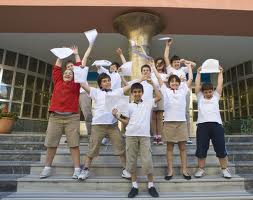 Evet, ahirette bizlere verilecek olan amel defterine benzer bir belgeyi çocuklarımız bizlere yılda iki defa getirmektedir. O karneye bakarken acaba basit bir belge olarak mı bakıyoruz. Yoksa ahirette bizlere de sağımızdan, solumuzdan veya arkamızdan  verilecek olan amel defteri ile bir bağlantı kurabiliyor muyuz?
Kötü karne-kötü amel defteri
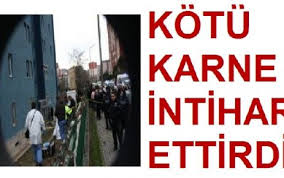 Bugün derslerinde zayıf alan bir oğlumuzu, kızımızı azarlarken, derslerine çalışmadığı, oyuna dalıp derslerini ihmal ettiği için, ödevlerini yapmadığı için azarlarken; karneye bakıp da kızarken acaba aklımıza şunlar gelmiyor mu?
Kendimizi hesaba çekelim
“Bir gün bu karne gibi bana da bir karne, amel kitabı, defteri verilecek. 
Yapmış olduğum her şeyin yazılı olduğu, kayıtlı olduğu bir amel defteri... 
Büyük-küçük ne varsa, ne yaptım ise her şeyin, zerre miktarına kadar iyilik veya kötülüğün yazılı olduğu bir amel defteri... 
Ben çocuğumu zayıf aldı diye azarlarken, derslerine çalışmadı diye kızarken, Allah Teala da: 
“Kulum! Sana o kadar nimet verdim. 
Mal, mülk, evlat, servet verdim. 
Niçin bana kulluk etmedin? 
Ben sana beş vakit kılmayı emrettim. 
Sen ise günde beş defa okunan ezanlara kulak vermedin, derse ben ne cevap veririm? 
Beni azarlayıp, cehennemine koyarsa ben ne yaparım?”
Çocuğumuzun karnesine bakarken, biraz da ahireti, hesabı, mizanı, sırat köprüsünü, mahşeri düşünelim.
Bakın o zaman ruhen ve bedenen kendinizi nasıl daha rahat hissedeceksiniz? Daha evvel, alelade bir belge olarak baktığınız, iyi olduğu zaman, teşekkür aldığı, takdir aldığı zaman sevindiğiniz, öğündüğünüz o karne size çok şeyler anlatacaktır. Çocuğunuz kötü bir karne getirdiği zaman bile, Allah Teala’nın eşsiz merhametini düşünerek, acıyarak çocuğunuza güzel tavsiyelerde bulunacaksınız. 

Hâlbuki bu tavsiyelerin öncelikle kendinize lazım olduğunu asla unutmayacaksınız. Böylece daha amel defteri açılmadan, kendinize gerekli olan dersi alacak, hayatınıza bir çeki düzen vereceksiniz.
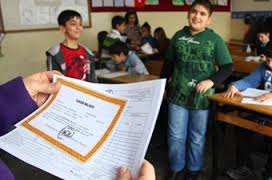 Karneye bakarken, amel defterinizde yazılı olan şeyleri görecek ve gayr-i ihtiyari olarak “Ben yapmadım...” diyeceksiniz. Fussilet suresinde; kulakların, gözlerin ve derilerin:
حَتَّى إِذَا مَا جَاؤُوهَا شَهِدَعَلَيْهِمْ سَمْعُهُمْ وَأَبْصَارُهُمْ وَجُلُودُهُمْ بِمَا كَانُوا يَعْمَلُونَ:
 
     “Nihayet oraya geldikleri zaman kulakları, gözleri ve derileri, işledikleri şeye karşı onların aleyhine şahitlik edecektir.”  
(FUSSİLET SURESİ – 20. AYET)
Yasin suresinde de kıyamet günü ağızların mühürlenip ellerin ve ayakların insanın işlediği fiiller şahitlik yapacağını bildirmesi:
الْيَوْمَ نَخْتِمُ عَلَى أَفْوَاهِهِمْ وَتُكَلِّمُنَا أَيْدِيهِمْ وَتَشْهَدُ أَرْجُلُهُمْ بِمَا كَانُوايَكْسِبُونَ:
 
     “O gün onların ağızlarını mühürleriz; yaptıklarını bize elleri anlatır, ayakları da şahitlik eder.”  (YASİN SURESİ – 65. AYET)
Amel defteriyle ilgili olarak Allah Teala’nın kıyamet sahnelerinden bizi haberdar ettiğini göstermektedir.
Bizleri bu dünyaya hangimizin daha iyi iş yapacağını, hangimizin daha iyi bir kul olacağını tespit için ölümü ve hayatı yaratan:
 
الَّذِي خَلَقَ الْمَوْتَ وَالْحَيَاةَ لِيَبْلُوَكُمْ أَيُّكُمْ أَحْسَنُ عَمَلاً وَهُوَ الْعَزِيزُ الْغَفُورُ:
 
     “O ki, hanginizin daha güzel davranacağını sınamak için ölümü ve hayatı yaratmıştır. O, mutlak galiptir, çok bağışlayıcıdır.”  (MÜLK SURESİ – 2. AYET)
KARNELERİMİZ
Arkadaşlar bu yıl ki karnemiz nasıldı 
Kimileri Takdir Belgesi almış, kimilerinin karnesi çok zayıf Kardeşlerim! 
Dünya’daki karnemiz için birtakım çaba harcıyoruz. Peki ahiret karnemiz için çaba harcıyor muyuz? 
Şimdi karne meselesini daha yakından görelim.
Konumuzu şöyle özetleyelim:
1- Hem dünya karnesinden hem de ahiret karnesinden başarılı olanlar; 
Bu kişiler hem dünyada hem de ahirette başarıya ulaşırlar.
 Ne mutlu o kişilere… 
Onlar sınavlara girdiler  ve başta İMAN ve NAMAZ olmak üzere hesaplara doğru cevap vererek başarılı olurlar.
 Bu kişilerin mekânı CENNET olur İNŞALLAH.
2- Dünya karnesi kötü olup Ahiret karnesinden başarılı olanlar; 
Bu kişilerin bir kısmı istediği halde dünya karnesinden başarısız olurlar.
 Diğer bir kısmı ise çaba harcamaz ancak; 
Ahiret sınavına çok iyi çalışırlar ALLAH yardımcıları olsun!
3- Dünya sınavı iyi olup ahiret sınavından başarısız olanlar; 

Bu kişiler… tamam dünya karnesi iyi de,  ahiret daha önemli.
Burada başarısız olursan sınıfta kalırsın ve ailenin bunca emekleri boşa gitmiş olur 
Fakat; ahirette başarısız olursan… 
İşte  o iyi değil 
ALLAH böyle kişilere rahmet eylesin!
4- İki mekanı için çaba sarfetmeyenler;

 Bu kişilerin bir kısmı kopya muamelesi ile sınıfını geçmeye çalışırlar.
 Sınav anında yanındakilerle sessizce konuşup kopya çekmeye çalışıyorlar.
 Ancak; ahirette kendine güvenen ahiret sınavından da kopya çeksin bakalım çekebiliyor mu? 
Dünya da kopya sıfatları var 
Ahirette de bahane… 
Böyle kişiler kendilerini hemen düzeltsin
Allah, Amel defterini sağdan alanlardan olmayı nasip etsin
Allah, bizlerin karnesini, amel defterini görevlendirdiği melekler tarafından yazdırmaktadır.
     Kur’an’da zikredilen kitap ve suhufun insan ömrünün muhasebesinin yazılı bulunduğu defter anlamını ifade ettiği gibi, birçok müfessir tarafından da kişinin hesabının görüldüğünü bildiren bir belge anlamına gelebileceği belirtilmiştir. 
Ehl-i sünnet âlimleri amel defterlerinin bilinemeyeceği, bu dünyadaki defterlere de benzetilemeyeceği görüşündedirler.
     Teşbihte hata olmaz, derler. Bir nebze de olsa, dünyadan misal getirerek, ahireti hatırlayabildiysek ne mutlu...
     ­Artık karnelere bir başka gözle bakarız inşallah.
Dua edelim
Dünya daki hedefimiz her iki imtihanı da başarmaktır.
 İNŞAALLAH ikisinden de başarılı oluruz. 
ALLAH yardımcımız olsun. 
ALLAH dünya ve ahiret imtihanında kalanlara da RAHMET eylesin.
Rabbim, amel defterimizde İslami ölçü ile dolu hayat karelerimizi ve namaz karelerimizi çoğaltanlardan ve amel defterimizi sağdan verilen kullarından eylesin.
Kaynaklar
1. Vehbi Akşit’in Amel Defteri ve Karne www.vehbiaksit.net 
2. Mehmet Kazar   www.nurnet.org
http://www.nurnet.org/hayat-albumu-amel-defteri/
3. Yaşar Değirmenci / Gençdoku 49. Sayı (Haziran 2013 – Recep 1434)
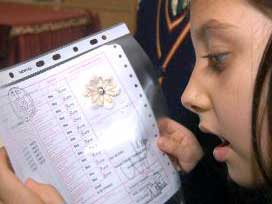 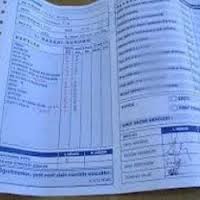 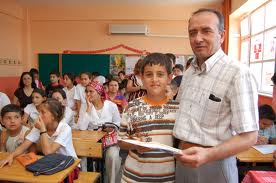 AMEL DEFTERİ VE KARNE
VEHBİ AKŞİT
KOCAELİ MERKEZ VAİZİ
BELÇİKA DİN GÖREVLİSİ
www.vehbiaksit.net
www.vaazsitesi.net
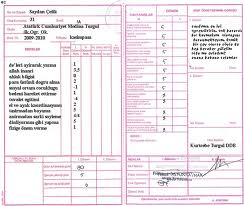 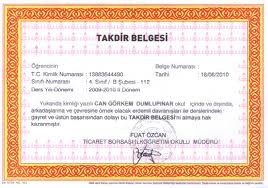